Landskapslag (2020:24) om yrkesutbildade personer inom socialvården
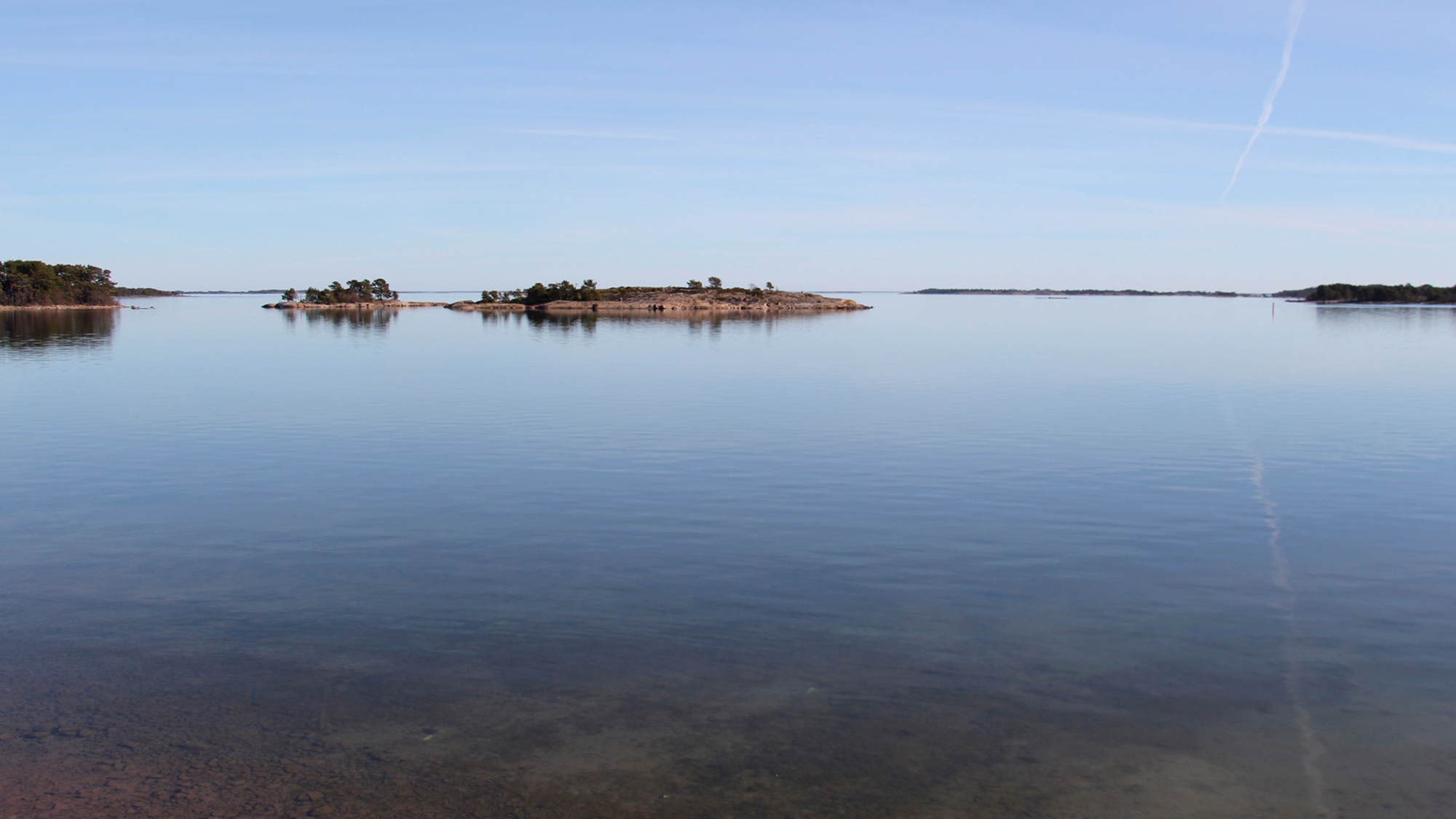 1
Syftet med lagen och behovet av förnyelse
I presentationen används även behörighetslagen som förkortning på lagens namn
Lagens syfte är att främja klientsäkerheten och socialvårdsklienters rätt till socialvård av god kvalitet och till gott bemötande (1 §)
Gällande förordning (804/1992) är föråldrad, bygger på utbildningssystem som inte längre finns, vilket gör förordningen svårtillämplig och otydlig
För att lagens syfte ska uppnås krävs att de yrkesutbildade inom socialvården har den utbildning som yrkesutövandet förutsätter och möjligheten till upprätthållande av yrkeskompetensen och utvecklande av kunnandet. (5 §)
Avsikten är även att uppgiftstrukturen blir ändamålsenligare, då det finns färre specifika uppgiftbundna behörighetskrav.
Lagstiftningen i det nya socialvårdslagspaketet kopplar till varandra
2
Yrkesutbildade och socialvård
I den nya lagen föreskrivs vilken utbildning som krävs för rätten att utöva vissa yrken inom socialvården eller rätten att använda skyddad yrkesbeteckning. Dessa yrken inom socialvården på Åland är fr.o.m. 1.1.2021 socialarbetare, socionom YH och närvårdare.
De flesta behörighetskrav för specifika uppgifter inom socialvården upphävs. För vissa uppgifter inom socialvården kommer det fortfarande att finnas specifika behörighetskrav. Kraven ställs i t.ex. socialvårdslagen, äldrelagen och barnskyddslagen.
Socialvårdsuppgifter kan också handhas av andra än yrkesutbildade personer inom socialvården
64 § i socialvårdslagen: kommunen ska för uppgifter inom verkställigheten av socialvården ha ett tillräckligt antal yrkesutbildade personer inom socialvården samt annan personal som deltar i klientarbetet. 
Socialvårdslagen avgränsar alltså inte uppgifterna inom socialvården till sådant arbete som endast får utföras av de yrkesgrupper som nämns i lagen om yrkesutbildade personer inom socialvården. Lagen tar inte heller ställning till vilka klientgrupper den övriga personalen som deltar i klientarbetet får arbeta med
3
Yrkesutbildade och socialvård (fortsätter)
Det finns dock uppgifter inom socialvården som förutsätter en yrkesutbildad person inom socialvården, t.ex. bedömning av servicebehovet och arbete med klienter i behov av särskilt stöd.
Den enda definitionen i behörighetslagen gäller de särskilda skyldigheterna för socialarbetare; en legitimerad socialarbetare ansvarar för den yrkesmässiga ledningen av det sociala arbetet. (9§)
Avsikten med att ange socialarbetarnas särskilda skyldigheter är att strukturera deras uppgiftsområde och den vägen skapa grunder för en översyn av uppgiftsstrukturen för och arbetsfördelningen mellan yrkesutbildade personer inom socialvården.
Den yrkesmässiga ledningen av det sociala arbetet innebär bl.a.: uppgifter och expertarbete kopplat till SVL och speciallagstiftning, ansvarar för ledningen av klientarbetet och bedömningen av effekterna, se till att klienternas rättsskydd förverkligas (speciellt i situationen där man ingriper i klienternas grundläggande fri- och rättigheter), koordinerande roll som samordnare av servicen och ansvarar för verkningsfullheten.
4
Tillämpningsområde och yrkesetik
Lagen tillämpas på yrkesutbildade personer som är anställda inom den kommunala socialvården eller hos en privat aktör och på yrkesutbildade personer inom socialvården som är självständiga yrkesutövare (2§)
Yrkesetik (4§):
 Som grund för arbetet ligger de grundläggande och mänskliga rättigheterna och verksamhetens lagenlighet.
Etikkravet accentueras av maktutövningen i anslutning till arbetet eller yrkesställningen och av möjligheten att avsevärt påverka klienternas liv
Någon motsvarande eller jämförbar skyldighet finns inte sedan tidigare i denna form i socialvårdslagstiftningen.
5
Rätt att utöva socialarbetaryrket eller socionomyrket
På ansökan beviljar behörig myndighet rätt att utöva yrket
socialarbetare: Till en person som i Finland har avlagt en högre högskoleexamen i vilken det ingår eller utöver vilken personen har genomfört huvudämnesstudier i socialt arbete eller universitetsstudier i socialt arbete motsvarande ett huvudämne, beviljas på ansökan rätt att utöva socialarbetaryrket som legitimerad yrkesutbildad person på Åland. (8§)
Socionom yh: en person som i Finland har avlagt en lämplig yrkeshögskoleexamen inom det sociala området beviljas på ansökan rätt att utöva socionomyrket som legitimerad yrkesutbildad person på Åland (8§)
6
Närvårdare- skyddad yrkesbeteckning
En sådan yrkesutbildad person med skyddad yrkesbeteckning som avses i 3 § 1 mom. 2 punkten i landskapslagen (2020:24) om yrkesutbildade personer inom socialvården har yrkesbeteckningen närvårdare. 
Bestämmelser om yrkesbeteckningar för yrkesutbildade personer med skyddad yrkesbeteckning och om den utbildning som yrkesbeteckningen förutsätter utfärdas genom landskapsförordning (2020:25)
Med utbildning som leder till närvårdaryrket avses den grundexamen inom social- och hälsovårdsbranschen som har examensbenämningen närvårdare. Yrkesutbildade personer med skyddad yrkesbeteckning är också sådana hemvårdare och vårdare av utvecklingshämmade som avlagt en examen på skolnivå som föregått närvårdarexamen
En förutsättning för rätten att använda skyddad yrkesbeteckning är att personen har antecknats som yrkesutbildad person med skyddad yrkesbeteckning i centralregistret över yrkesutbildade personer inom socialvården.
7
Utländska examen
10§: Medborgare i EU eller EES:  Den som på grundval av en utbildning i någon annan medlemsstat i EU eller som hör till EES har tilldelats ett examensbevis eller något annat bevis som i det landet krävs för ett yrke som avses i 8 § och skyddad yrkesbeteckning enligt förordning kan beviljas erkännande av yrkeskvalifikationer.
11§: Den som på grundval av en utbildning i en stat utanför EU eller EES har tilldelats ett examensbevis eller något annat bevis som i den staten krävs för erhållande av rätt att utöva ett sådant yrke som avses i 8 § och skyddad yrkesbeteckning enligt förordning, beviljas på ansökan rätt att utöva detta yrke. 
Det kan bestämmas att sökanden som kompensationsåtgärd ska slutföra en anpassningsperiod eller genomgå ett lämplighetsprov.
8
Landskapslag (2017:22) om erkännande av yrkeskvalifikationer
Viktigt att känna till vid anställningar av personer med utbildning från ett annat EU-land till reglade yrken på Åland. 
Landskapslagen bygger på ett EU-direktiv, yrkeskvalifikationsdirektiv 2005/36/EG med avsikten att  underlätta arbete i ett annat EU- eller EES-land.
Med begreppet reglerat yrke avses yrkesverksamhet där det genom landskapslag krävs bestämda yrkeskvalifikationer för utövande av yrket och att utländska yrkeskvalifikationer måste erkännas före yrkesutövning av reglerade yrken påbörjas på Åland. 
Inom socialvården på Åland är socialarbetare det enda reglerade yrket just nu, men efter 1.1.2021 är även socionom YH och närvårdare i socialvård reglerade yrken.
9
Erkännande av yrkeskvalifikationer
Ålands landskapsregering är nu den myndighet som ansvarar för erkännande av yrkeskvalifikationer inom socialvård fram tills myndigheten Valvira tar över 1.1.2021. 
Den som ansöker om erkännande av yrkeskvalifikationer ska i en annan EU-medlemsstat ha full behörighet för samma yrke som han eller hon ansöker om behörighet för på Åland. 
Om innehållet i personens examen väsentligt avviker från den utbildning som krävs i landskapet, ska personen utföra en kompensationsåtgärd i form av en anpassningsperiod eller ett lämplighetsprov. Den sökande har rätt att välja kompensationsåtgärd. Eftersom lagen grundar sig på ett EU-direktiv avses med examen utomlands en examen avlagd i ett annat EU-land än Finland.
10
Erkännande av yrkeskvalifikationer
Du som har en utländsk examen från ett EU-land och som ska arbeta på Åland inom ett reglerat yrke inom socialvården måste ha ett myndighetsbeslut om erkännandet av dina yrkeskvalifikationer innan du kan arbeta med ett reglerat yrke på Åland. Du kan ansöka om erkännande av yrkeskvalifikationer hos Ålands landskapsregering på www.regeringen.ax.  Ansökan kostar 240 euro och handläggningstiden är ca 3 månader.
Efter 1.1.2021 ska alla (utländsk examen och inhemsk examen) som ska arbeta inom ett reglerat yrke inom socialvården på Åland ansöka om legitimering och registrering hos myndigheten Valvira.
11
Rätt att vara tillfälligt verksam
Om det för en uppgift som legitimerad yrkesutbildad person inom socialvården inte är möjligt att anställa en behörig person, kan för uppgiften för högst ett års tid anställas en person som på basis av genomförda studier har tillräckliga förutsättningar och den skicklighet som krävs för att sköta uppgiften. (12§)
Detta innebär att studeranden från både Finland och utlandet, t.ex. Sverige kan arbeta tillfälligt inom socialvården om arbetsgivaren inte, trots försök, lyckats få tag på en behörig person.
Det är upp till arbetsgivaren att bedöma att den som jobbar tillfälligt har tillräckliga kunskaper och skicklighet. 
Genomförda studier: t.ex. slutförda ämnesstudier och praktik inom ramen för politices magisterprogrammet med inriktning mot socialt arbete i Finland och genomförda studier till och med termin sex (180 högskolepoäng) och verksamhetsförlagd utbildning i Sverige inom ramen för socionomprogrammet.
Den som tillfälligt är verksam i socialarbetaryrket har inte samma rätt som socialarbetare att i brådskande fall besluta om vård oberoende av egen vilja och om åtgärder i anslutning till det.
12
Landskapsregeringen, ÅMHM och Valvira
LR ansvarar för den allmänna styrningen i fråga om yrkesutbildade personer inom socialvården
ÅMHM övervakar yrkesutövningen i fråga om yrkesutbildade personer inom socialvården, men tillsynsansvaret är landskapsregeringens då det gäller
1) principiellt viktiga eller vittsyftande ärenden, 
2) ärenden som kan förutsätta säkerhetsåtgärder eller påföljder enligt 20 § 2 mom. eller 25 § samt 
3) ärenden som Ålands miljö- och hälsoskyddsmyndighet är jävig att behandla. 
En överenskommelseförordning utarbetas för tillfället med avsikt att vissa myndighetsuppgifter som ankommer på landskapsregeringen överförs på Tillstånds- och tillsynsverket för social-och hälsovården (Valvira).
Arbetsgivaren har den primära skyldigheten att övervaka arbetet som utförs av de anställda yrkesutbildade personerna inom socialvården.
13
Tillstånds- och tillsynsverket för social-och hälsovården (Valvira)
I överenskommelseförordningen anges de myndighetsuppgifter som föreslås skötas av Valvira.
De uppgifter som avses är följande: 
1) att handlägga ärenden gällande legitimering av socialarbetare och socionomer och ärenden gällande erkännande av yrkeskvalifikationer
2) att upprätthålla ett centralregister över yrkesutbildade personer inom socialvården 
3) att fatta beslut gällande ärenden om att på en yrkesutbildad persons egen begäran begränsa eller frånta rätten att utöva yrke eller rätten att använda yrkesbeteckning och ärenden gällande återställande av rätten att utöva yrke 
Utöva tillsyn i ärenden som kan förutsätta påföljder. (Mer om detta i bild 17 om tillsyn)
Valvira kommer att handha ärendehanteringen, vilket leder till att erkännandena och rätten att utöva yrkena kommer att var giltiga på Åland och i Finland.
14
Centralregister
I syfte att sköta vissa myndighetsuppgifter på Åland ska ett centralregister föras.
Avsikten är att Valvira ska för Ålands räkning upprätthålla ett centralregister. Detta innebär att yrkesutbildade på Åland ingår i Valviras nationella centralregister för socialvården, Suosikki.
I registret införs bl.a. namn, personbeteckning, hemadress, legitimerat yrke, begränsningar, specialiseringsutbildningar och anmärkningar och begränsningar i/fråntagande av yrkesutövandet (utförligare se 16§)
Socialvårdsklienterna får möjlighet att i centralregistret kontrollera behörigheten på den person som hanterar hens ärende.
Arbetsgivare kan utnyttja registret vid  anställning
15
Tillsyn
Syftet är att socialvårdsklienternas rättssäkerhet ska förbättras 
I lagen finns bestämmelser om tillsyn och påföljder för en inom socialvård yrkesutbildad persons felaktiga förfarande i arbetet.
ÅMHM handhar tillsynen av de yrkesutbildade inom socialvården i de fall som Valvira inte ska ingripa i ärendena, så som påpekande av vikten av en ändamålsenlig yrkesutövning, uppmaning att avhjälpa brister eller missförhållanden och anmärkning
Valvira ska sköta viss tillsyn innefattande disciplinära påföljder för de yrkesutbildade personerna inom socialvården och då det gäller principiellt viktiga, vittsyftande ärenden och då ÅMHM är jävig
Påföljder av tillsyn kan vara fråntagande och begränsande av yrkesrätt, förbud att använda yrkesbeteckning och skriftlig varning (20 § 2 mom. eller 25 § ) 
Meningen är att de inom socialvård yrkesutbildade personerna har samma krav som personal inom hälso- och sjukvården på legitimering och registrering i centralregister samt Valviras därtill anknytande tillsyn.
De flesta problemsituationer på arbetsplatsen kan lösas av arbetsgivaren själv utan att ärendet anmäls till tillsynsmyndigheten.
16
Övergångsbestämmelser
Landskapslag (2020:24) om yrkesutbildade personer inom socialvård träder ikraft 1.1.2021
De som är behöriga enligt 804/1992 ska ansöka om legitimering och registrering senast 31.12.2023. Rekommenderas att ansöka så snabbt som möjligt.
De som av LR fått erkännande av yrkeskvalifikationer ska ansöka om erkännande från Valvira samt om legitimering och registrering senast 31.12.2023. Ifall avgift av erkännandeprocessen uppbärs, ersätter landskapsregering den enskilda för den uppburna avgiften. 
De som fått dispens (medgetts undantag från 804/1992) från behörighetsvillkoren före tillämpning av lagen on erkännande av yrkeskvalifikationer och har utländsk examen, bör ansöka om erkännande av yrkeskvalifikationer och legitimering samt registrering. Rekommenderas att ansöka snarast från LR.
De som har ett dispensbeslut (medgetts undantag från 804/1992) kan fortsatt verka i motsvarande arbetsuppgifter, men inte i uppgifter som kräver legitimerad yrkesutbildad person. 
De närvårdare som är i Terhikki och vill registrera sig även i Suosikki ska skicka sin ansökan direkt till Valvira. Ifall Valvira uppbär en avgift, ersätter landskapsregering den enskilda för den uppburna avgiften.
17
Hur ansöker man om legitimering och registrering
Fr.o.m. 1.1.2021 är avsikten att Valvira sköter ärendehanteringen för landskapsregeringens del i de ärenden som tidigare presenterades (bild 12). Ansökningen görs rakt till Valvira. 
De som har utländska examen , t.ex. svenska socionomer, som inte ansökt om erkännande av yrkeskvalifikationer rekommenderas att söka det från LR så snabbt som möjligt. Annars ansöker man det från Valvira när lagen trätt ikraft och betalar själv för erkännandeprocessen. 
Info om ansökningsprocesser och erkännande av yrkeskvalifikationer kommer att finnas på landskapsregeringens hemsida.
Ni kan även bekanta er med Valviras ansökningsprocesser på https://www.valvira.fi/web/sv/socialvard
De som redan är registrerade i Valviras register behöver inte registrera sig igen. Endast närvårdarna (som redan är i Terhikki) som inte är i Suosikki och önskar så vara, ska ansöka om det.
18
Sammanfattning
Lagens syfte är att främja klientsäkerheten
En ny uppgiftstruktur blir lättare att bygga upp
Socialarbetare och socionom YH blir legitimerade yrken, vilket höjer yrkesstatus
Valvira sköter vissa myndighetsuppgifter för landskapets del
Närvårdare som vill jobba inom socialvård ska registreras i Suosikki
Svenska socionomer kan fortsättningsvis ansöka om erkännande av yrkeskvalifikationer och efter det bli legitimerade socialarbetare eller socionom YH
Info om ansökningsprocesser kommer på regeringen.ax
19
Frågor och svar
20
Fråga 1: Förstår jag rätt om registreringen, att det inte gäller nuvarande sociokanter/barnledare? De ska inte behöva registreras i Valvira?
SVAR: Det är enbart de yrkesutbildade personerna inom socialvård som innefattas av lagen som registreras. Dessa yrken inom socialvården på Åland är fr.o.m. 1.1.2021 socialarbetare, socionom YH och närvårdare.
21
Fråga 2: Kan en närvårdare välja om hen bara vill registrera sig i Suosikki eller bara i Terhikki? Det blir rätt så dyrt att registrera sig i båda.
SVAR: Ja, man kan välja att registrera sig i enbart Suosikki eller Terhikki, men då kan man bara jobba inom socialvård respektive hälsovård. Suosikki är socialvårdens register och Terhikki är hälsovårdens register.
Registrering med elektronisk ansökan kostar 80€ (från Valviras nätsida)
Ifall man gör registreringen i enlighet med övergångsbestämmelserna bekostas registreringen i Suosikki, för de närvårdare som redan finns i Terhikki, av landskapsregeringen.
22
Fråga 3: Ska de som studerat i Sverige först tenta finska lagar för att få Valviraregistreringen, för att sedan kunna söka Åländsk behörighet med tentor och betala för det?
Om man har en utländsk examen från en annan EU nation, t.ex. från Sverige, måste man först ansöka om erkännande av yrkeskvalifikationer.
Hittills har landskapsregeringen hanterat erkännande av yrkeskvalifikationer, men fr.o.m. 1.1.2021 överförs den uppgiften till Valvira.
Man ansöker om legitimation eller skyddad yrkesbeteckning med utländsk examen och kan få ett villkorligt beslut, som kräver en kompensationsåtgärd före godkännande (lämplighetsprov eller anpassningsperiod).
Villkorligt beslut kostar 400€ och legitimation och registrering efter kompensationsåtgärd kostar 150€ (enligt Valviras nätsida)
23
Tack för visat intresse!
regeringen.ax